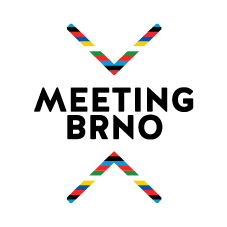 - multižánrový festival 
- připomínání naší minulosti a propojování historie se současností
- platforma pro setkávání různých názorů, kultur a náboženství
[Speaker Notes: obecně o festivalu - kdy se koná, kolik akcí, jakého typu]
2015: Rok smíření
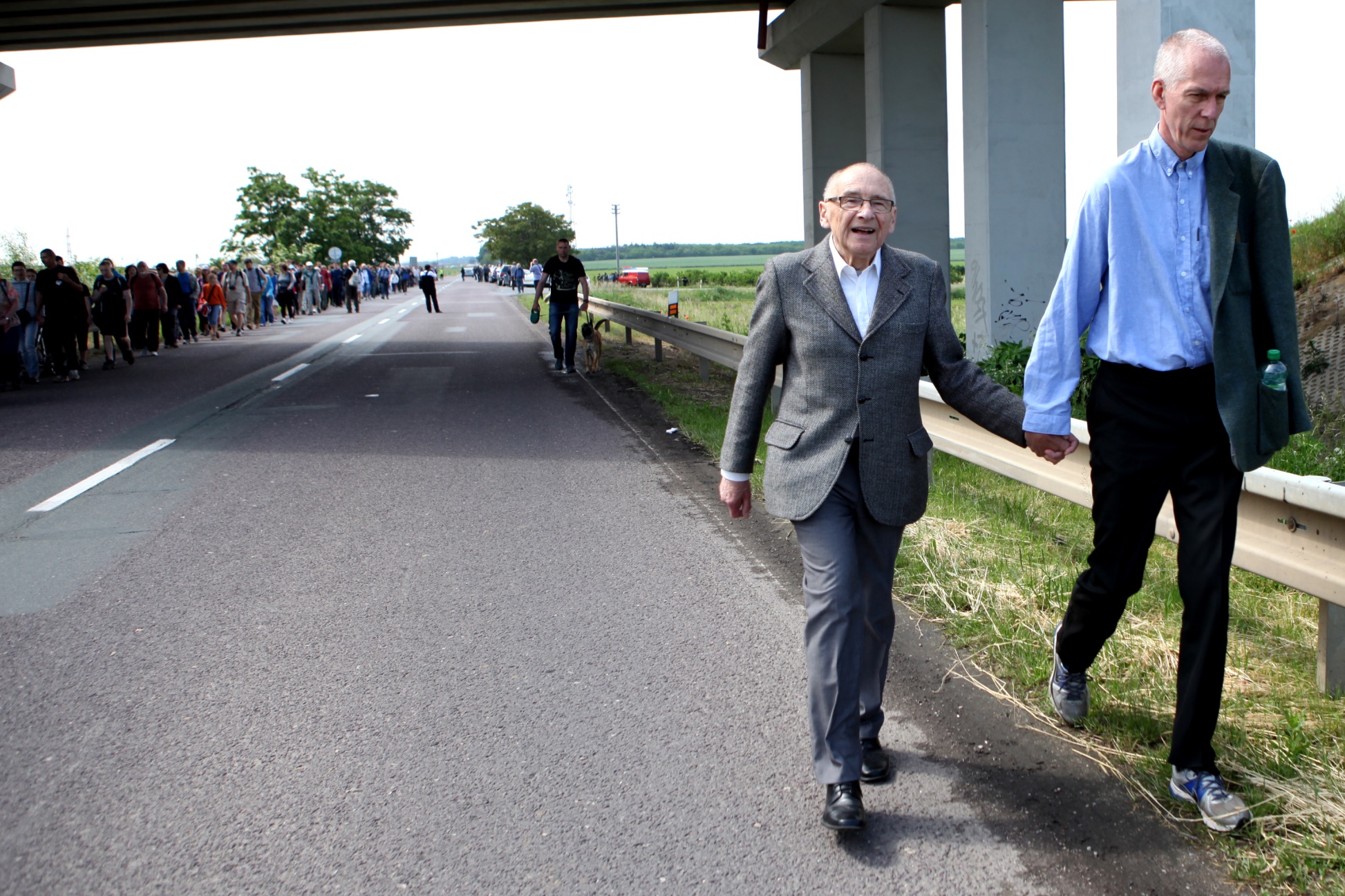 „Chtěl bych využít příležitosti dnešního dne k tomu, abych našim sousedům z hloubi duše poděkoval za jejich suverénní gesta a novou důvěru.“

Joachim Gauck, 20. června 2015
[Speaker Notes: blíže o roku smíření, Deklaraci smíření a společné budoucnosti a vzniku Pouti smíření]
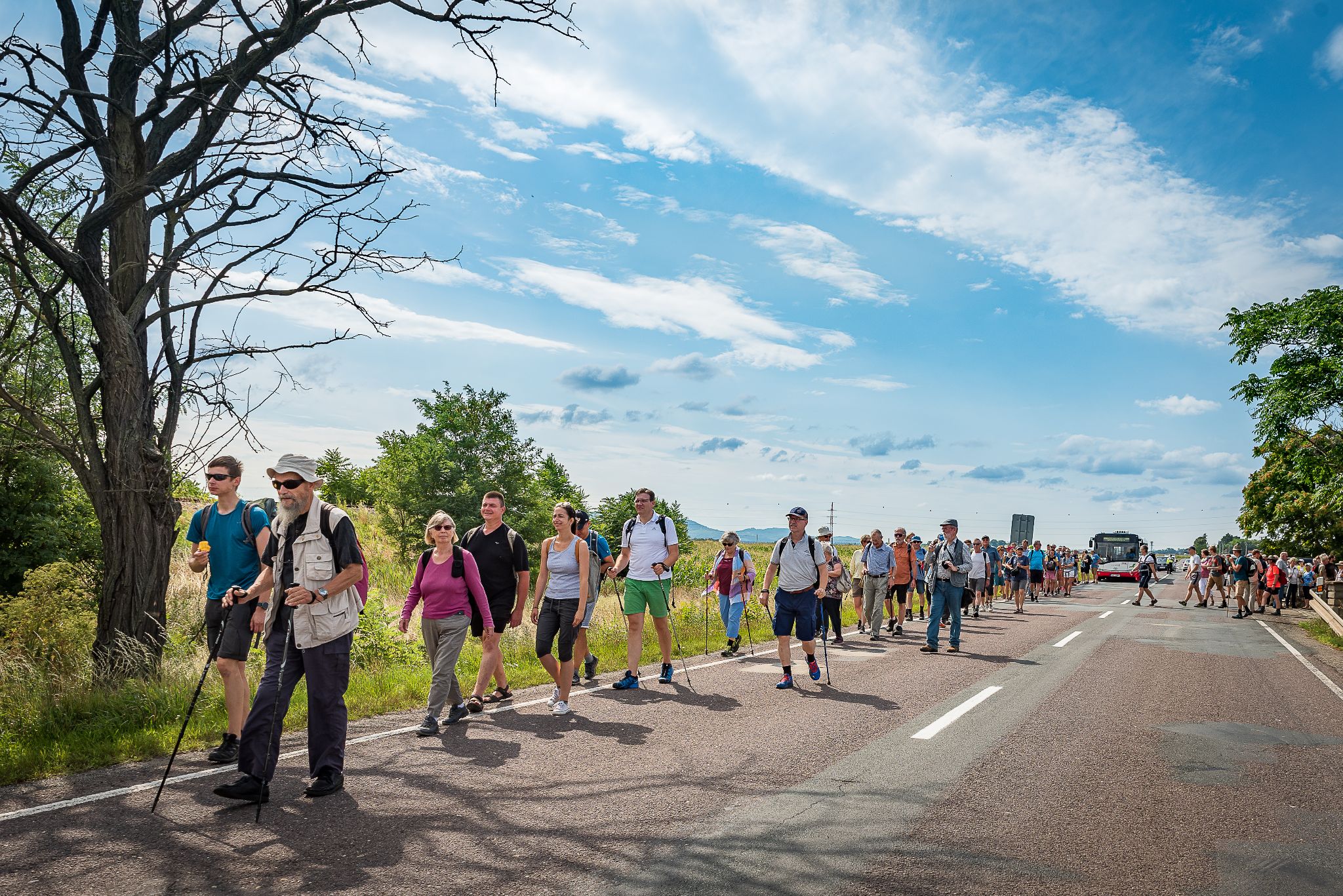 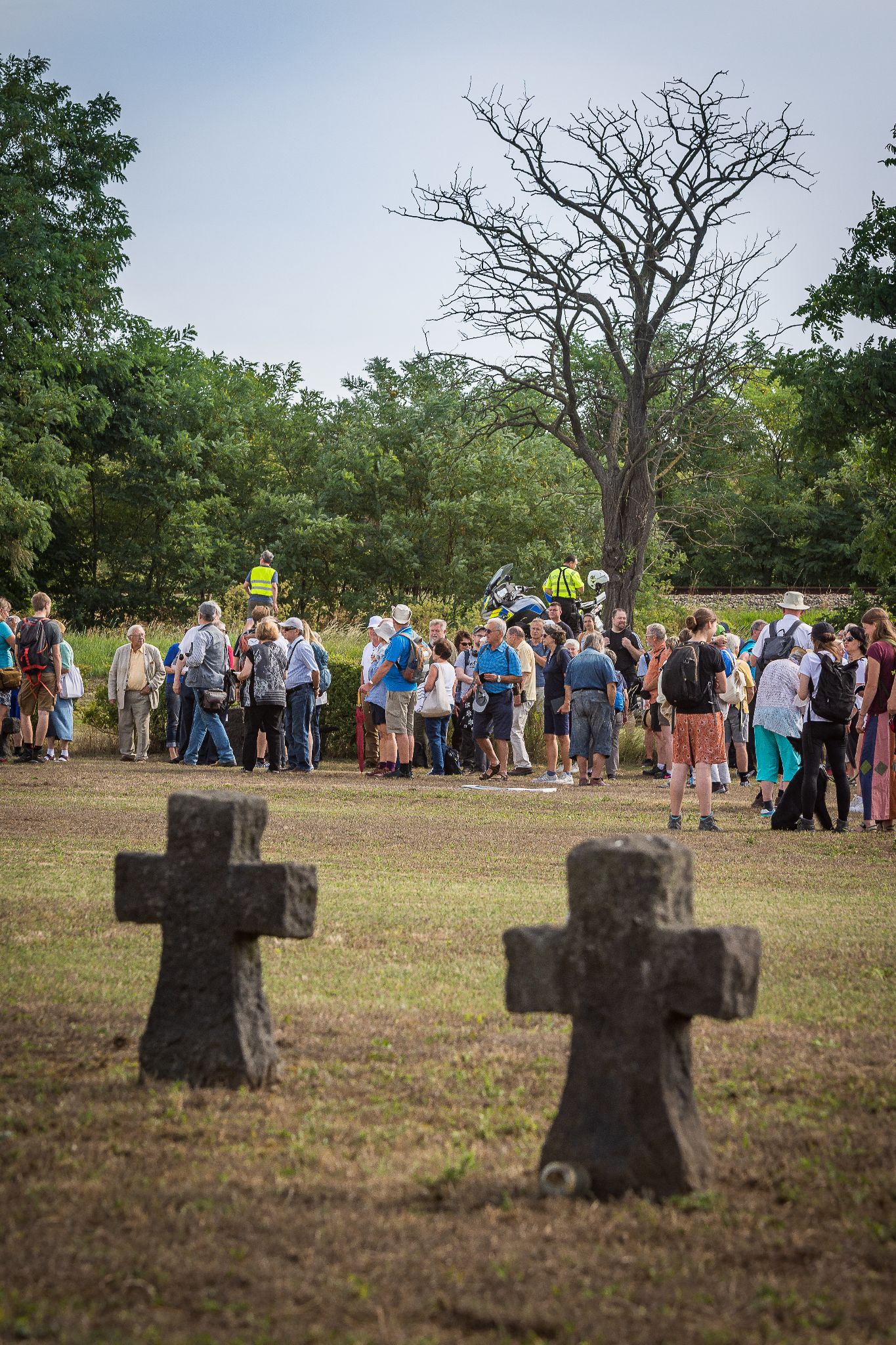 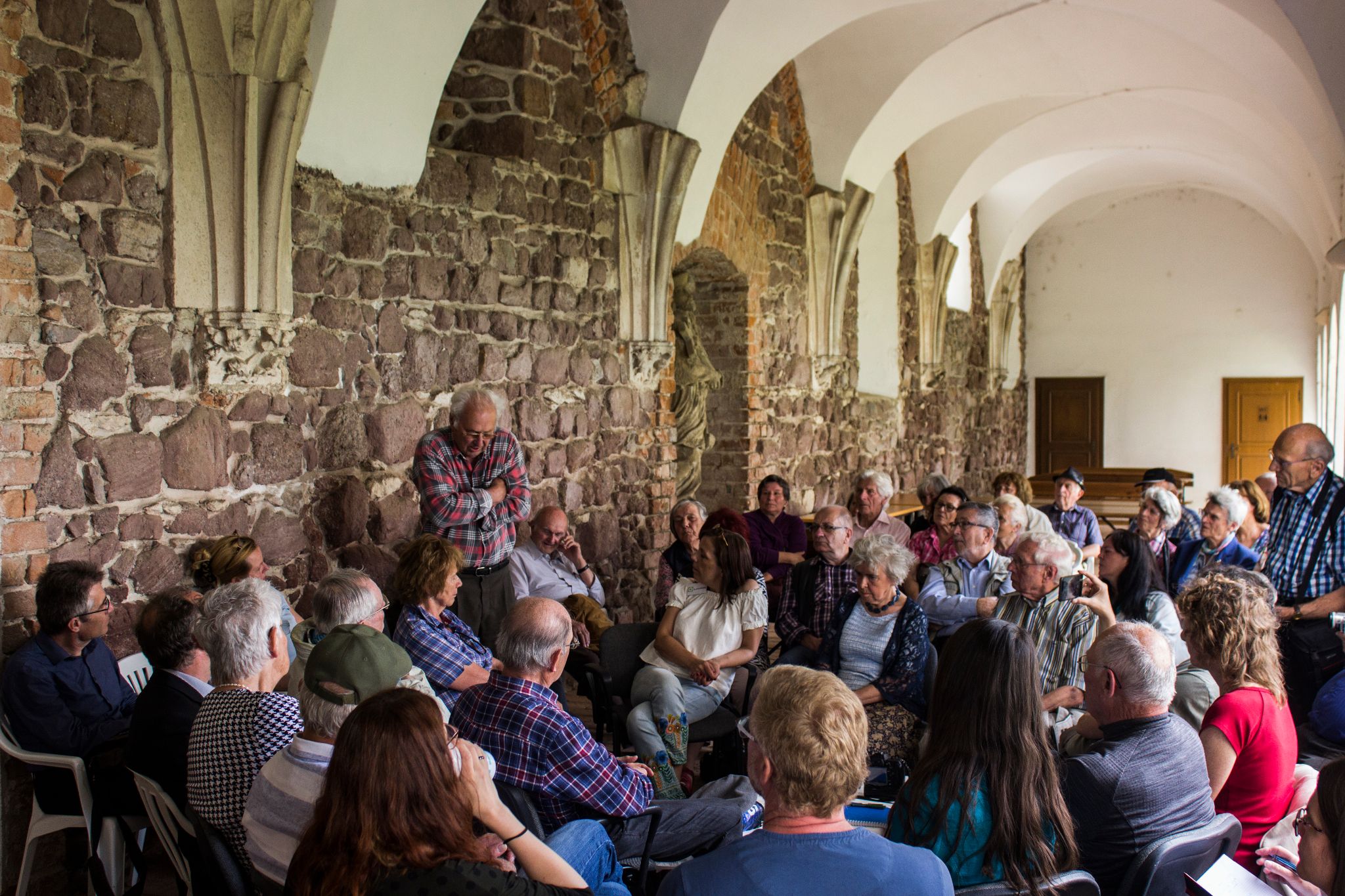 POUŤ SMÍŘENÍ
[Speaker Notes: Pouť smíření jako každoroční připomínka pochodu smrti 1945, setkávání a práce s pamětníky]
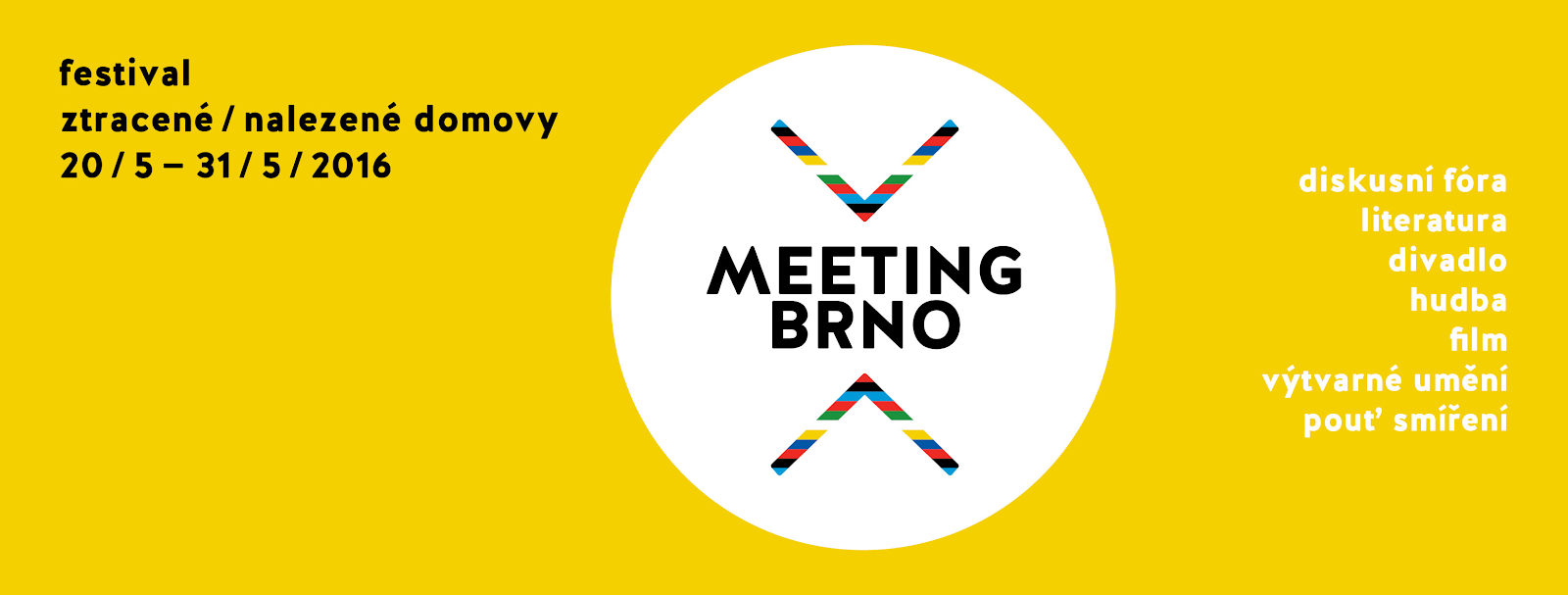 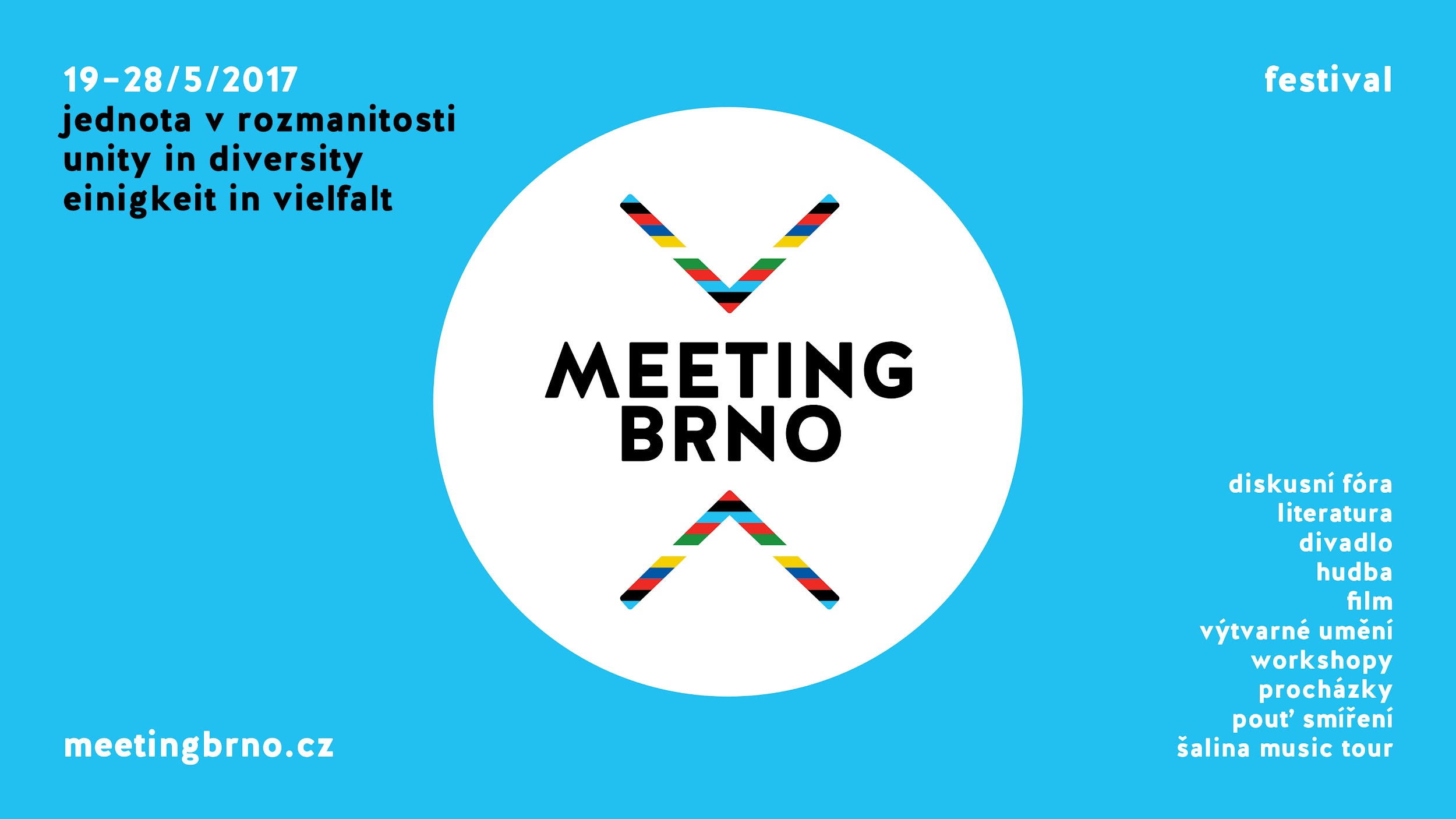 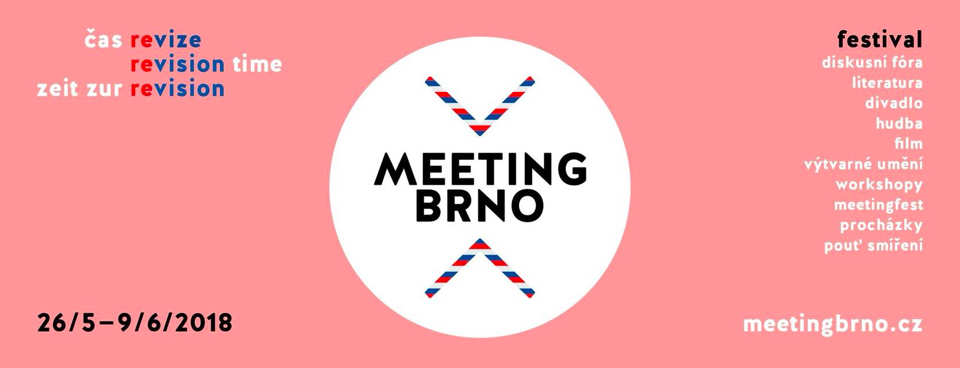 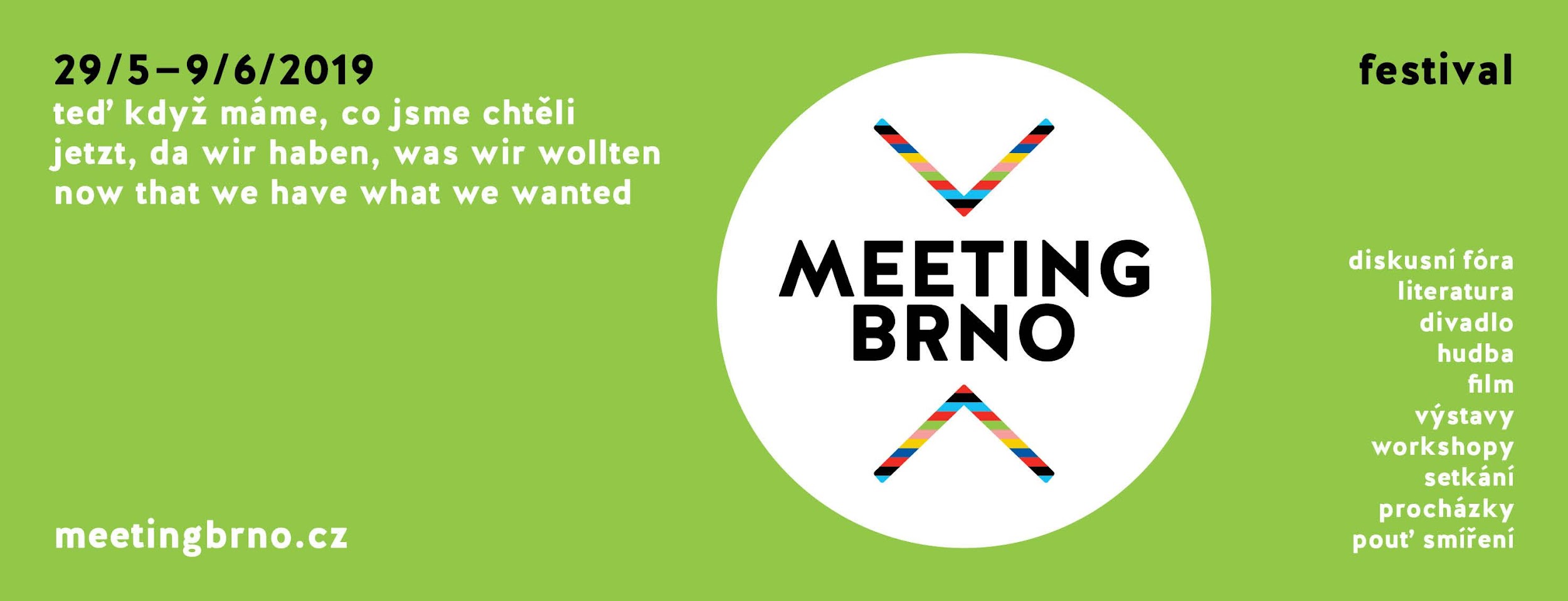 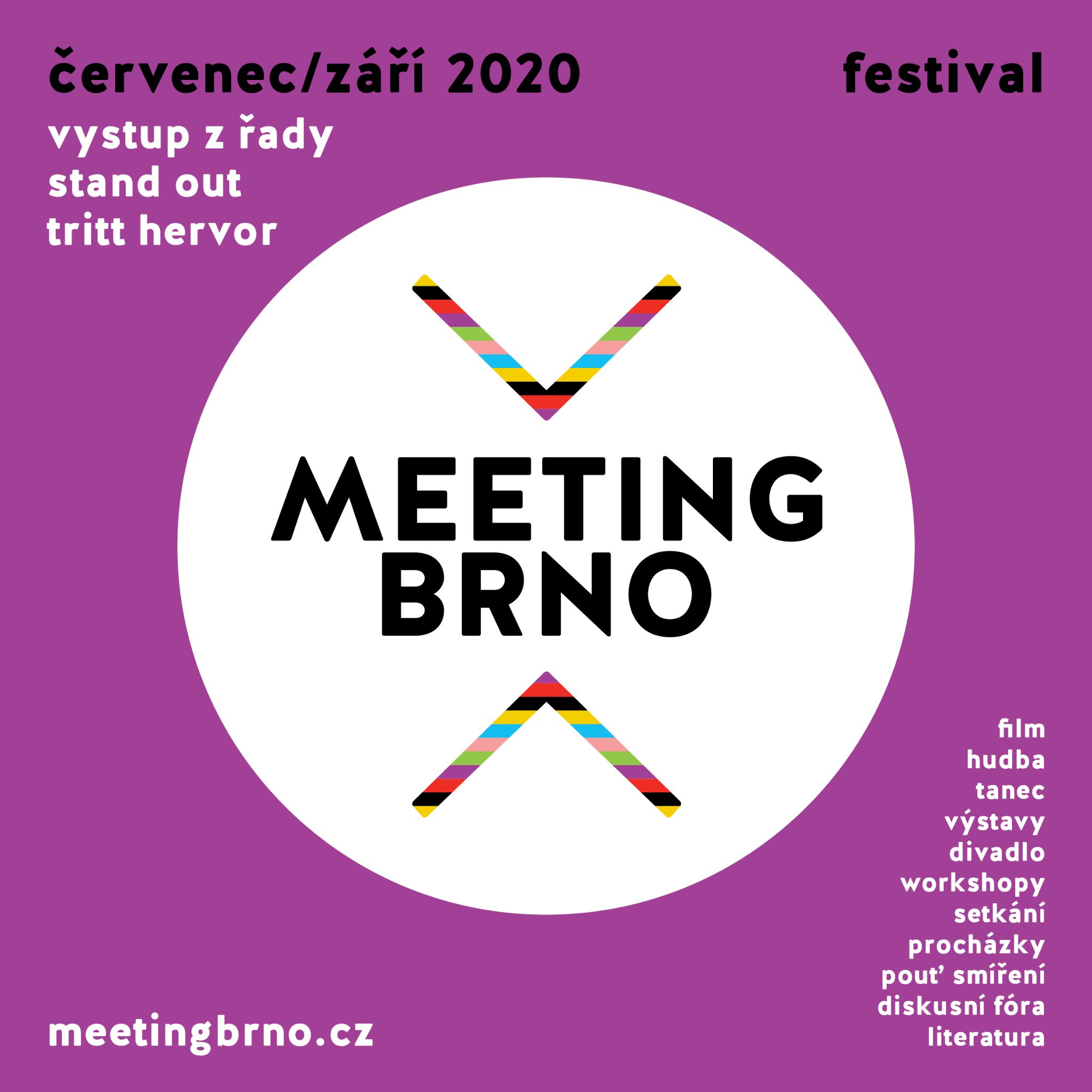 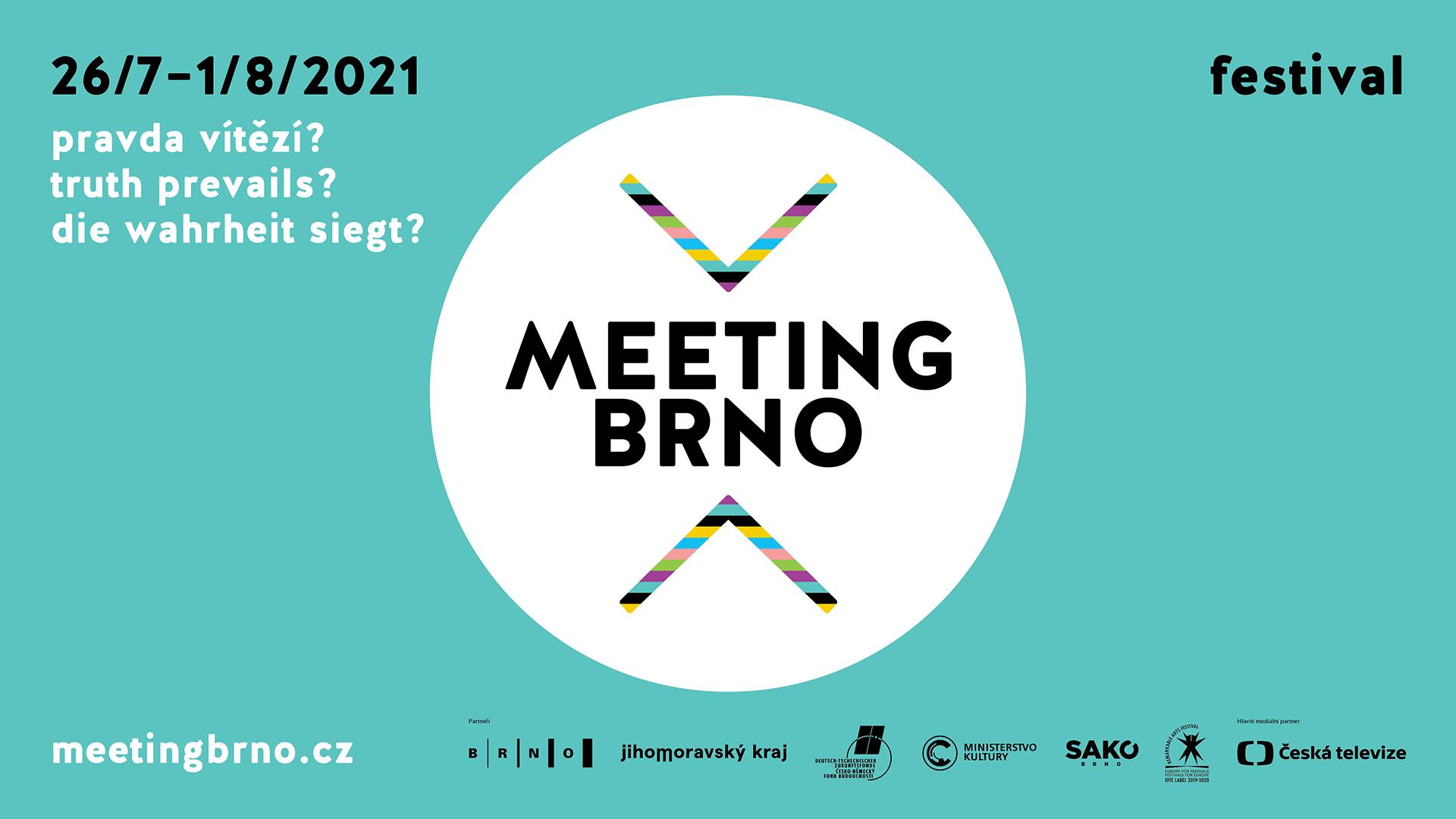 [Speaker Notes: o vzniku festivalu a o tom, že je každý rok na nějaké téma, že jsme otevření cizojazyčnému publiku, a proto se i prezentujeme vícejazyčně, souvisí s naším uznáním v zahraničí]
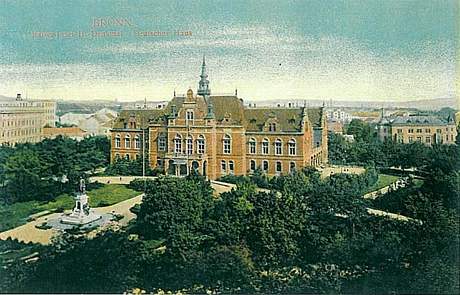 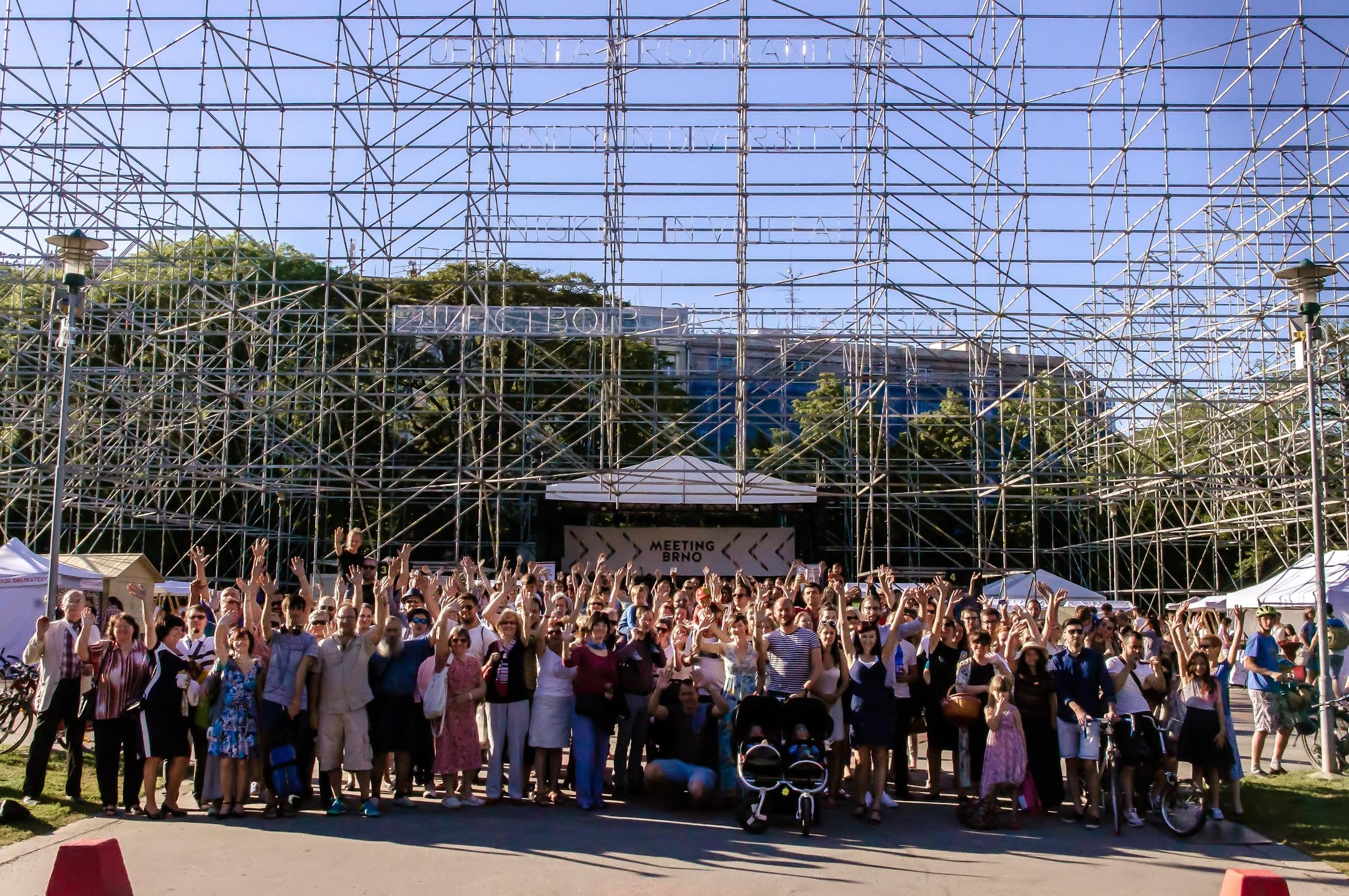 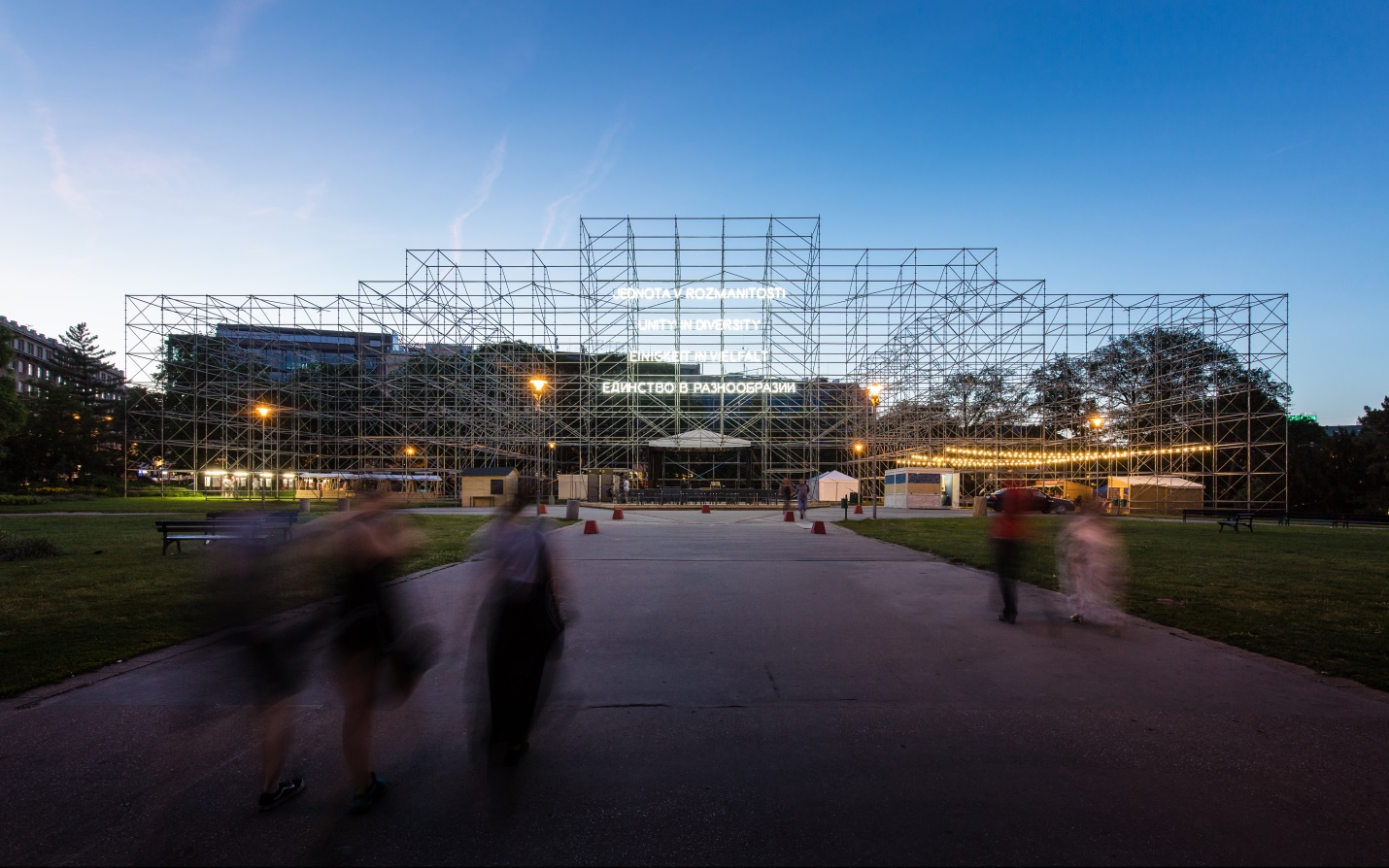 Deutsches Haus: 1891 – 1945 

Meeting Brno Point: 2017
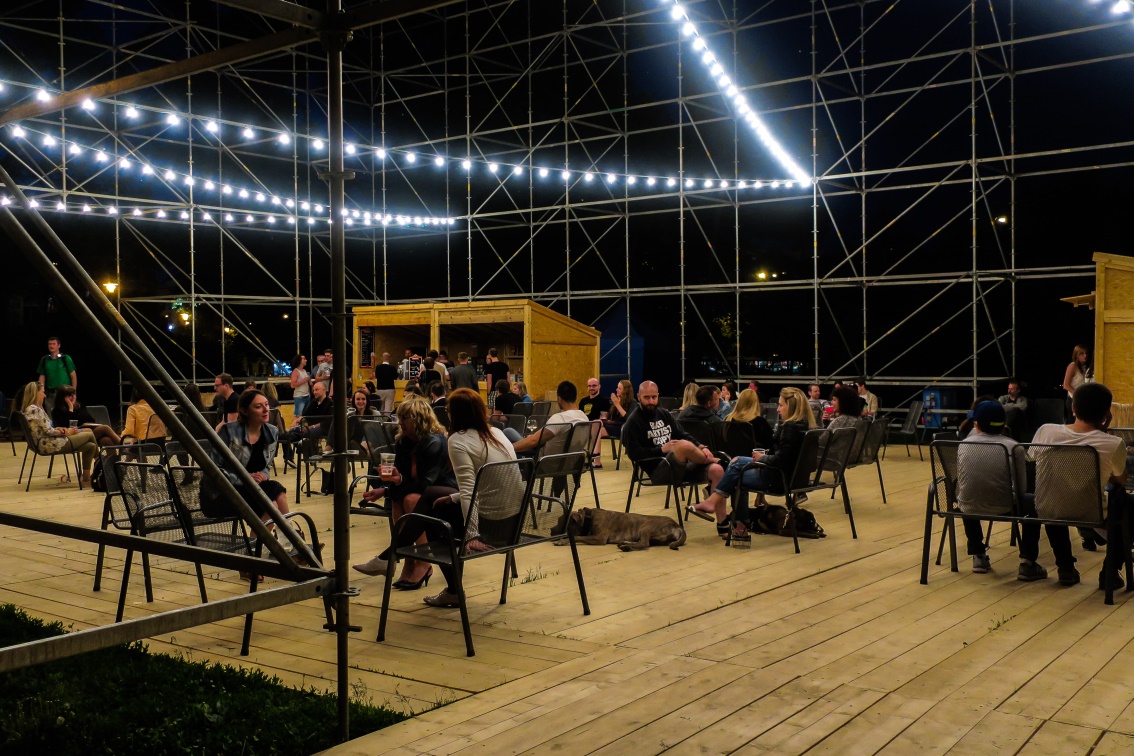 [Speaker Notes: na dalších slidech představení nejvýraznějších počinů Meetingu: 2017 Německý dům, zpřítomnění historie]
2017: Setkání rodin Löw-Beer, Tugendhat a Stiassni
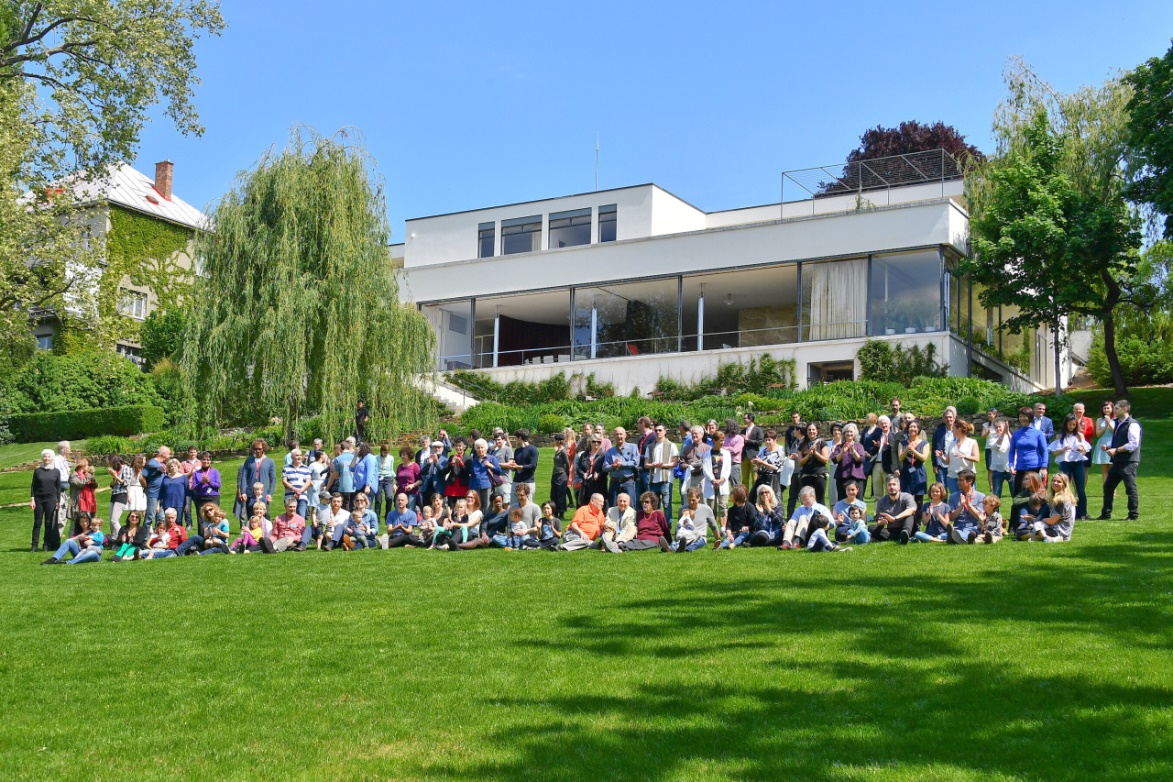 „Kdysi jsme odešli jako uprchlíci a dnes žijeme po celém světě. Těch několik dní v Brně nám však přineslo zpět pocit domova a vrátilo kus naší rodinné historie. Děkujeme!”

Daniel Low-Beer (Švýcarsko)
vnuk Waltera Löw-Beera, původního majitele „Schindlerovy továrny” v Brněnci
[Speaker Notes: více povědět o setkání rodin]
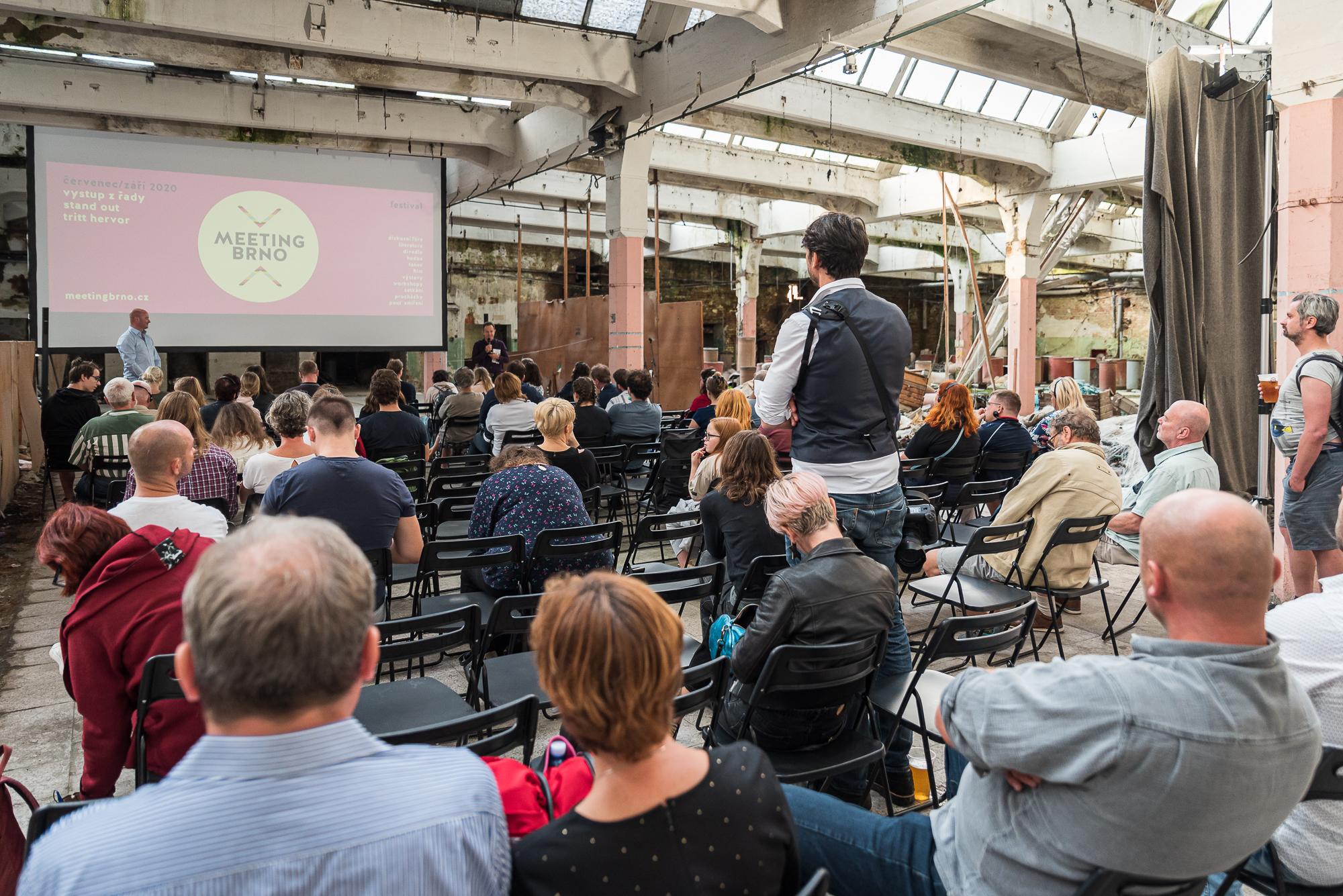 2020: Brněnec – představení vize Nadace Archa rodiny Löw-Beer a Oskara Schindlera
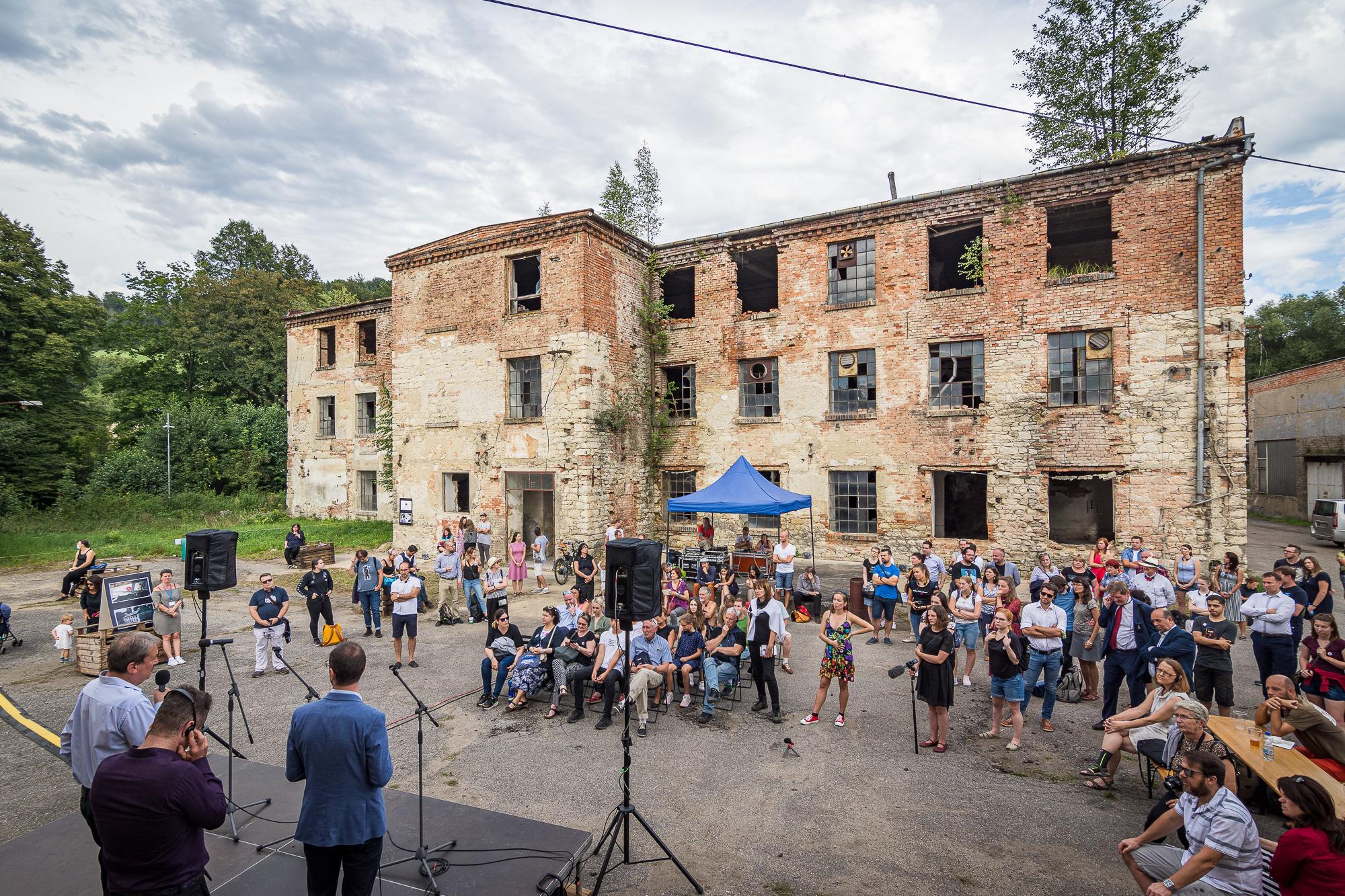 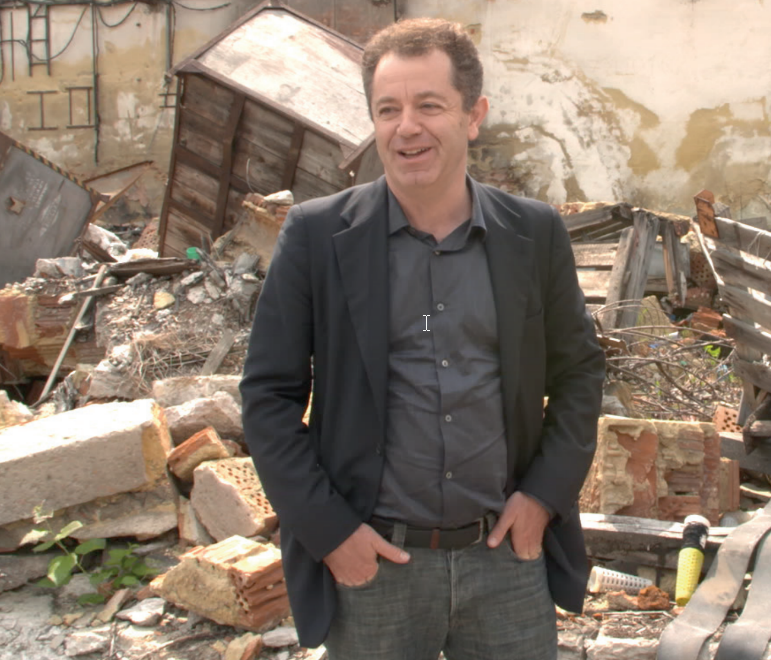 [Speaker Notes: Brněnec a spolupráce s nadací]
22. - 31. 7. 2022
MEETING BRNO
místa křížení
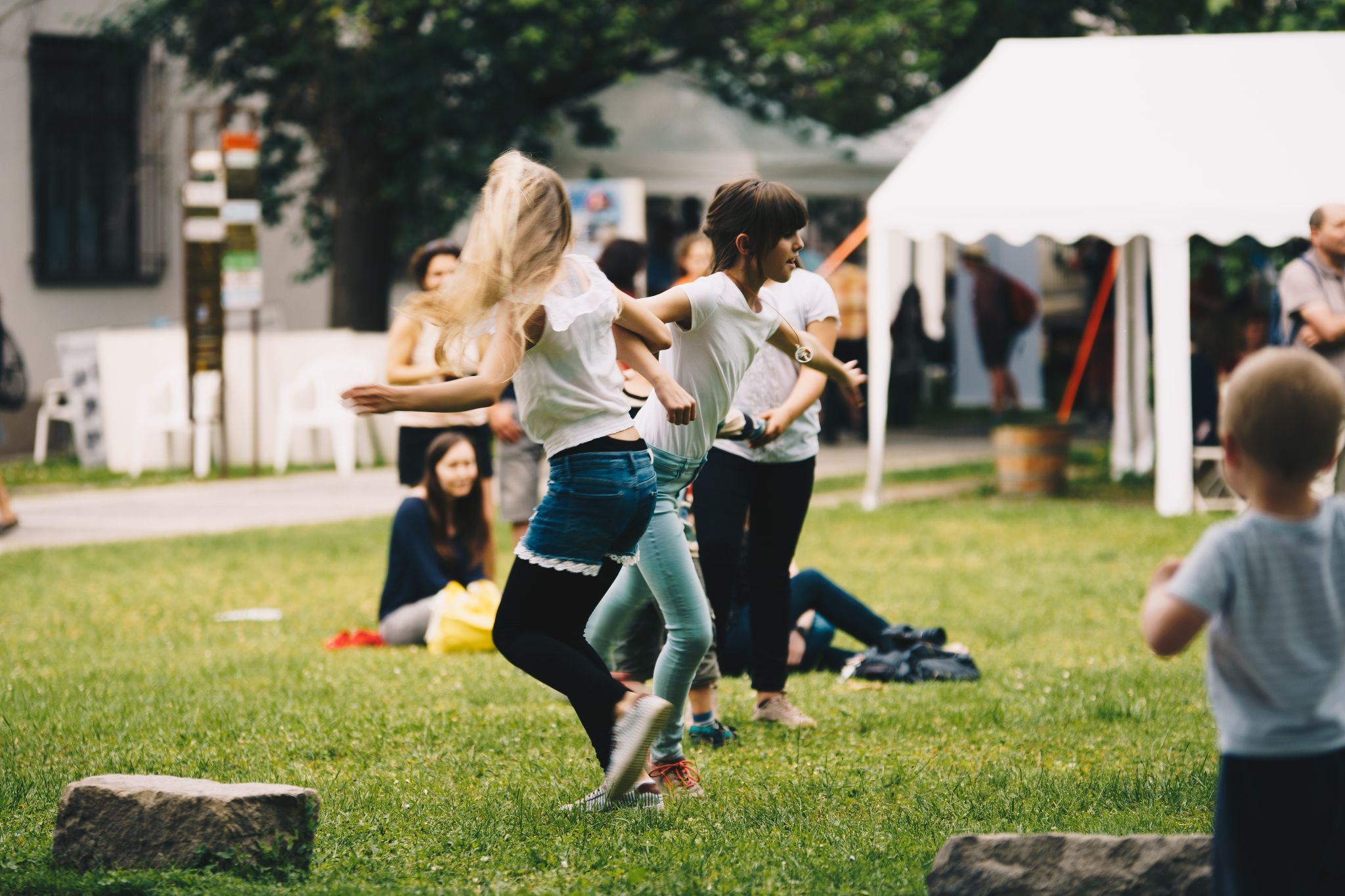 Web: meetingbrno.cz

Facebook: @meetingbrno

Instagram: meeting_brno
[Speaker Notes: info o festivalu 2022 a možnostech zapojení]
DĚKUJI A TĚŠÍM SE NA VIDĚNOU!
Blanka Návratová
blanka.navratova@meetingbrno.cz
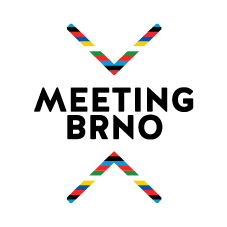 [Speaker Notes: rozloučení]